Two Source Interference Patterns
Contents:
Superposition principle
Basic Concept
Two Source patterns
Whiteboards
Principle of superposition
Overlapping waves add together
Examples:
People talking at the same time
Shining a flashlight across the room
Ripples on a pond overlapping:
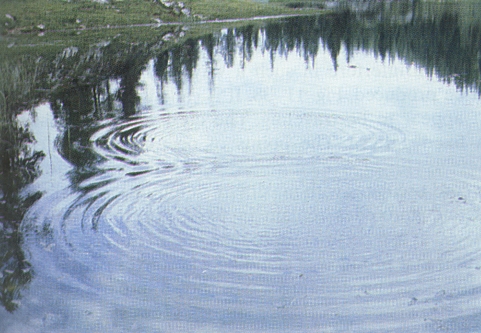 Principle of superposition
Overlapping waves add together
Demo pulses on wave device
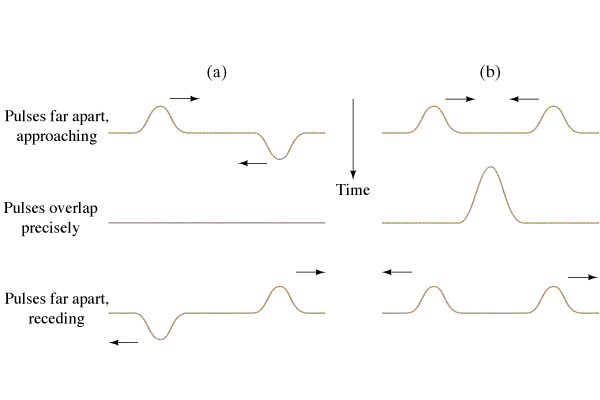 Destructive interference
Constructive interference
Basic Concept
Superposition - Overlapping waves add.
Constructive interference = crest meets crest
Destructive interference = crest meets trough
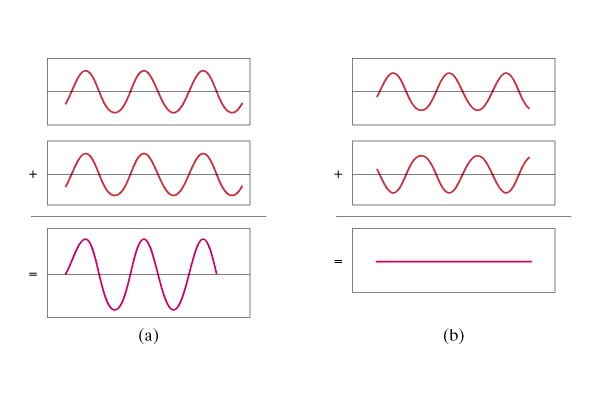 Destructive
Constructive

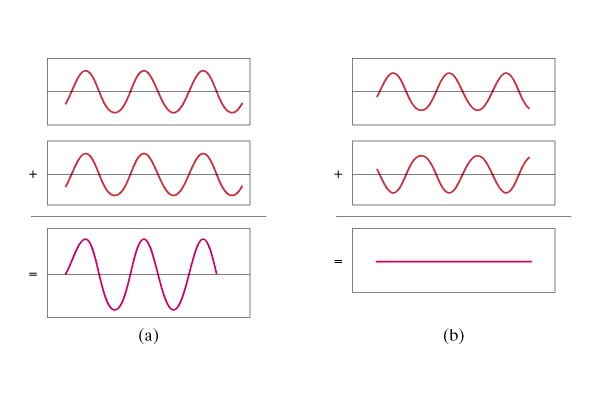 A
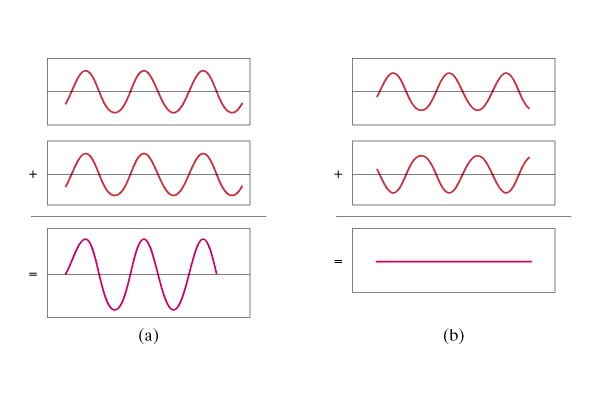 B
If the difference in distance from the sources is an integer number of wavelengths, you get constructive interference

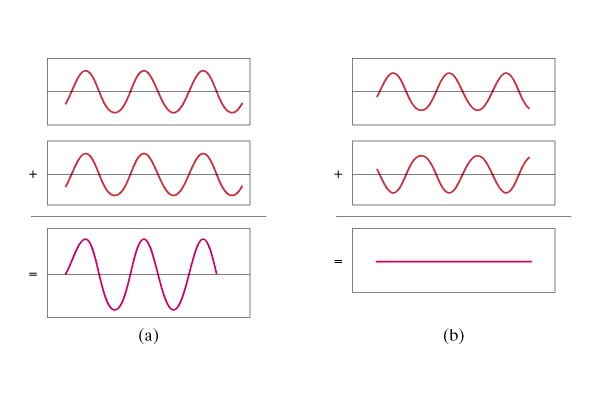 A
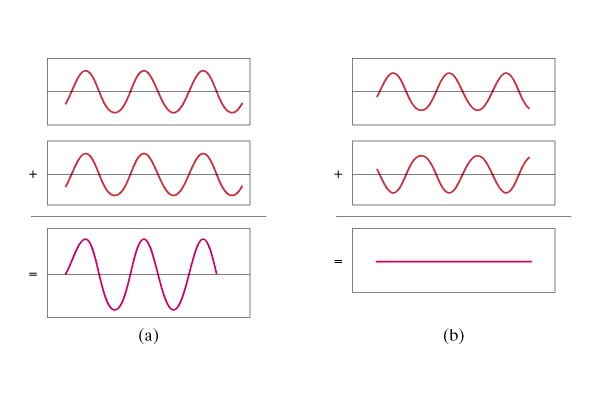 B
If the difference in distance from the sources is an integer number of wavelengths, you get constructive interference

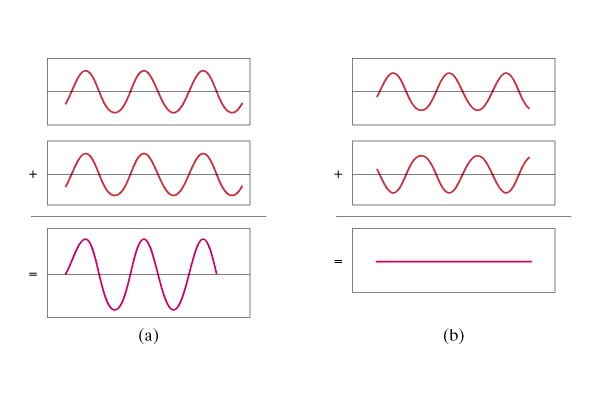 A
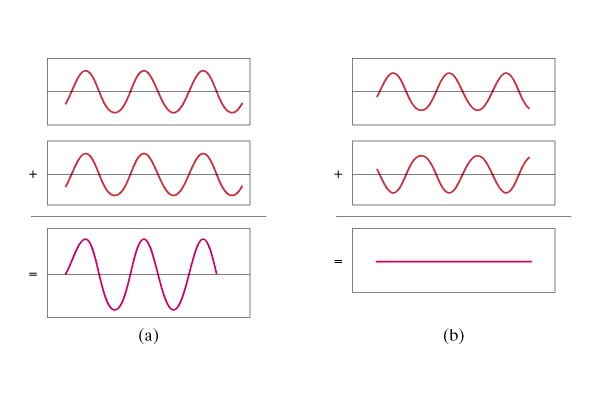 B
If the difference in distance from the sources is an integer number of wavelengths, you get constructive interference

Difference is:
0 , 1 , 2 , 3 …

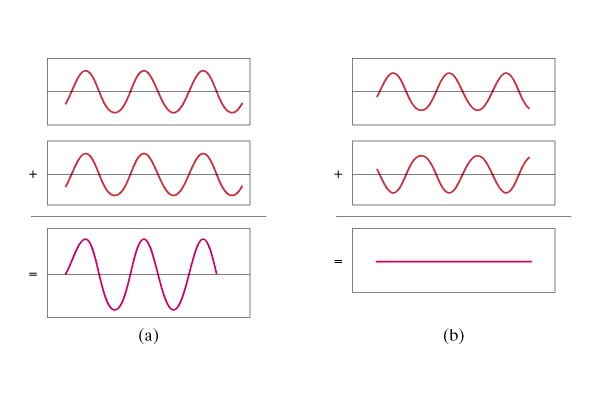 A
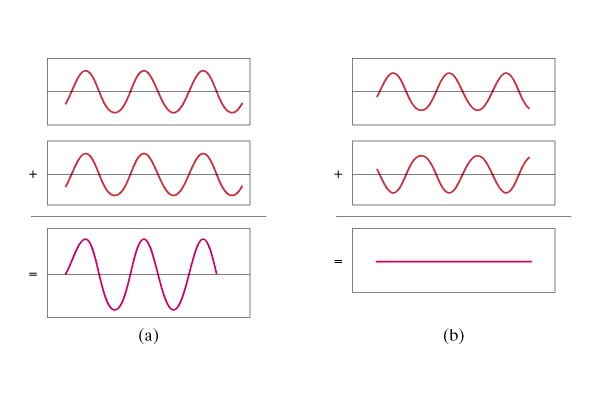 B
If the difference in distance from the sources  has a remainder of a half wavelength, you get destructive interference:

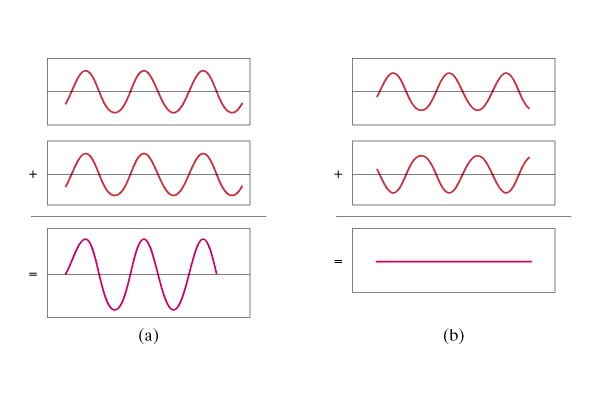 A
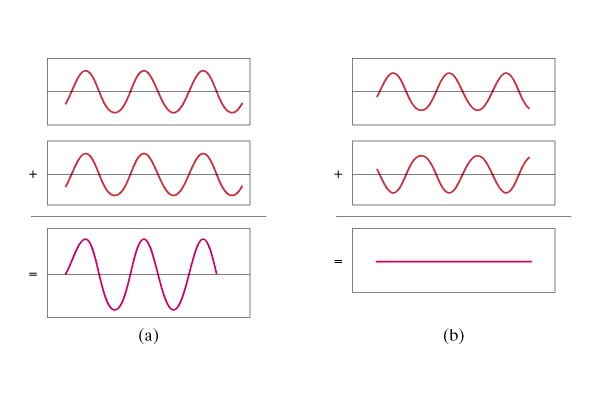 B
If the difference in distance from the sources  has a remainder of a half wavelength, you get destructive interference:

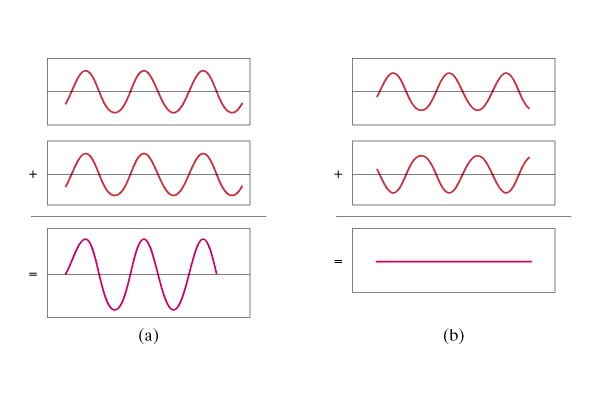 A
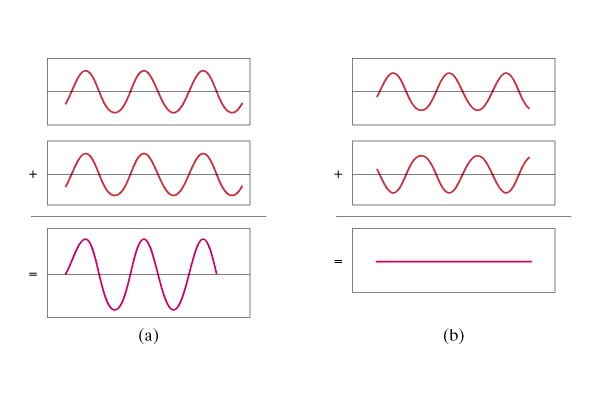 B
If the difference in distance from the sources  has a remainder of a half wavelength, you get destructive interference:

Difference
.5 , 1.5 , 2.5 , 3.5 …
Demo – speaker moving ½ wavelength
Basic Concept
Two Source Pattern
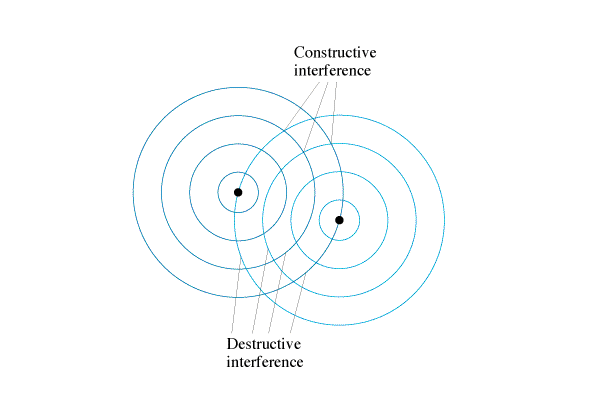 Constructive:
Crest meets crest
Trough meets trough
Destructive:
Crest meets trough
Demo speakers
Demo Laser Slits
Young’s Double Slit Experiment
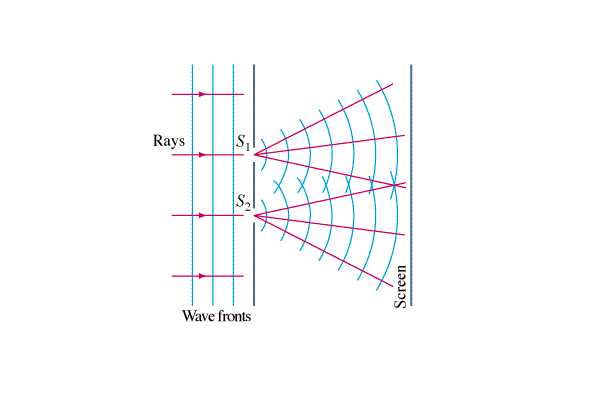 Monochromatic, coherent light
Light spreads out from slits
Screen has sum of two sources
Interference pattern on screen
Interference
Sources
L1
L2
When the difference in distance (L1- L2) is an 
integer number of wavelengths (0, 1, 2, 3…) = Constructive
remainder of a half (1/2, 1 1/2, 2 1/2, …) = Destructive
To figure out two source problems:
Calculate the 
Find the difference in distance
Find out how many  it is
Decide:
__.0 = constructive

__.5 = destructive

__.1 = mostly constructive

__.25 = ???
Interference - Example
Sources
3.21 m
1.22 m
In air where the speed of sound is 350 m/s, two loudspeakers produce a frequency of 700. Hz.
a) what is the wavelength of the sound?
b) if we are 3.21 m from the left speaker, and 1.22 m from the right speaker, is it loud or soft?
Interference
Sources
3.21 m
1.22 m
In air where the speed of sound is 350 m/s, two loudspeakers produce a frequency of 700. Hz.
a) what is the wavelength of the sound?
b) if we are 3.21 m from the left speaker, and 1.22 m from the right speaker, is it loud or soft?
λ = (350 m/s)/(700 Hz) = 0.50 m
(3.21-1.22) = 1.99 m
(1.99 m)/(0.50 m) = 3.98 wavelengths so it is loud.
Whiteboards
1 | 2 | 3 | 4 | 5 | 6 | 7
Two speakers 3.0 m apart are making sound with a wavelength of 48.0 cm.
A. What is the frequency of this sound if v = 343 m/s?
v = f ,
 343 m/s = f (.48 m)
f = 714.5833333
715 Hz
Two speakers 3.0 m apart are making sound with a wavelength of 48.0 cm. 
If I am 2.12 m from one speaker, and 3.80 m from the other, is it loud, or quiet, and how many wavelengths difference in distance is there?
3.80 m - 2.12 m = 1.68 m
(1.68 m)/(.48 m) = 3.5  = destructive interference
3.5 wavelengths,  destructive
Two speakers 3.0 m apart are making sound with a wavelength of 48.0 cm. 
If I am 5.17 m from one speaker, and 8.05 m from the other, is it loud, or quiet, and how many wavelengths difference in distance is there?
8.05 m - 5.17 m = 2.88 m
(2.88 m)/(.48 m) = 6.0  = constructive interference
6.0 wavelengths,  constructive
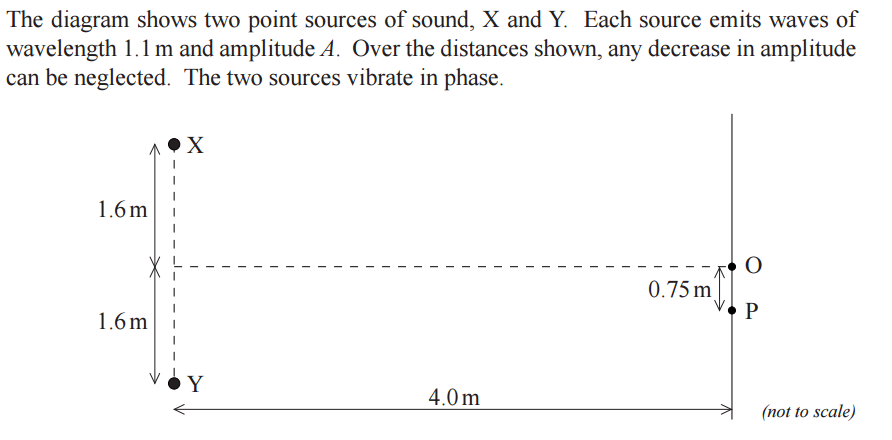 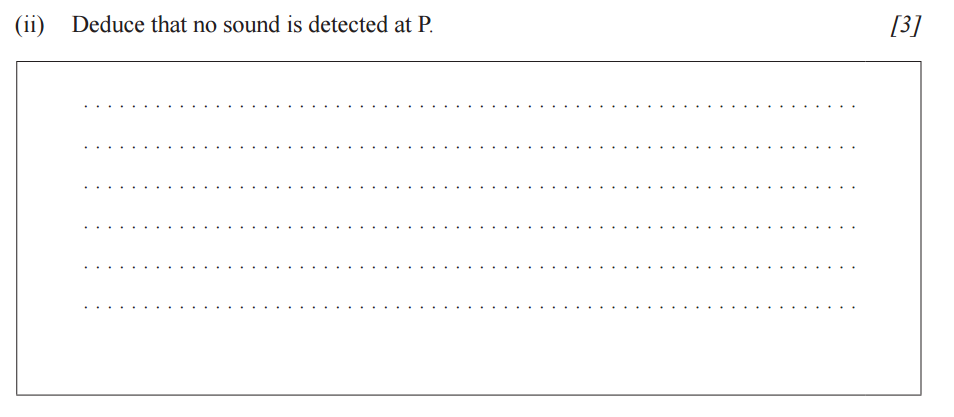 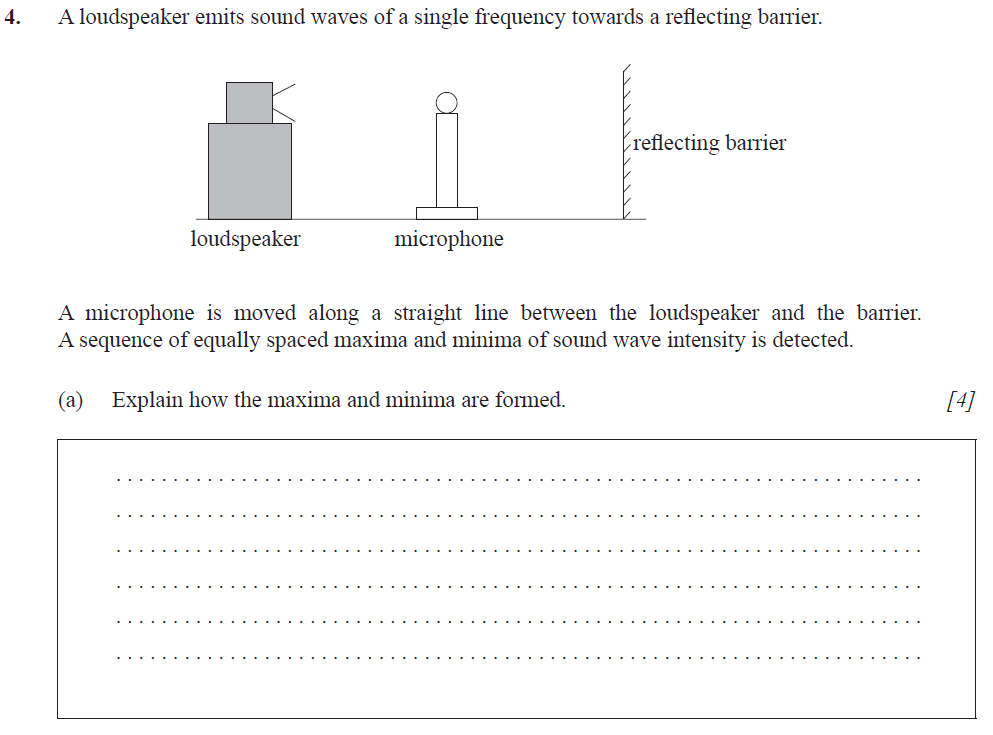 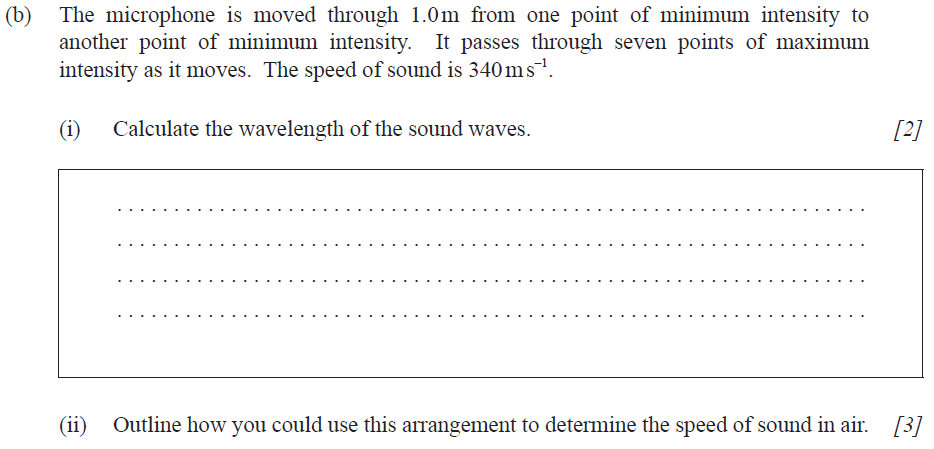 Two speakers 8.0 m apart are making sound with a frequency of 250. Hz in phase where the speed of sound is 335 m/s.  
A) What is the wavelength of the sound?

B)If I am 3.56 m from one speaker, and 9.59 m from the other, is it loud or quiet?
1.34 m, 4.5 wavelengths,  quiet
Two speakers 11.00 m apart are in phase and making a frequency of 490. Hz where the speed of sound is 343 m/s.  If I stretch a string that is 4.00 m long from the center of one of the speakers, and move the end about, what are the closest three distances from the other speaker that will create constructive interference?
7.50 m, 8.20 m, 8.90 m
Two speakers are at opposite ends of an 8.00 m long hall.  They emit sound at a frequency of 457.333 Hz, and the speed of sound is 343 m/s.  
A. What is the wavelength of the sound?
v = f ,
  = v/f = (343 m/s)/(457.333 Hz) = .750 m
.750 m
Two speakers are at opposite ends of an 8.00 m long hall.  They emit sound at a frequency of 457.333 Hz, and the speed of sound is 343 m/s.  
B. A spot 4.1875 m from one end of the hall has what kind of interference?
L1 = 4.1875 m
L2 = 8.00 - 4.1875 = 3.8125 m
(4.1875 m - 3.8125 m) = .375 m = ? 
(.375 m)/(.750 m) = .5  (Destructive)
Destructive
Two speakers are at opposite ends of an 8.00 m long hall.  They emit sound at a frequency of 457.333 Hz, and the speed of sound is 343 m/s.  
C. What distance separates a point of constructive and a point of destructive interference?
Hmm - you want to go from an even wavelength of distance difference to a even plus one half….
Figure it out yourself
Two speakers 3.0 m apart are making sound with a wavelength of 48.0 cm.
If I am 2.00 m from one speaker, What is the minimum distance I can be from the other speaker to experience constructive interference?
must be a difference in distance of  0, .48, .96, 1.44 m
1.52 works, 
1.04 works, 
.56 C’est impossible
1.04 m
Two speakers are at opposite ends of an 8.00 m long hall.  They emit sound at a frequency of 457.333 Hz, and the speed of sound is 343 m/s.  
G. Can there be complete destructive interference if the speakers are moved to within 12 cm of each other?  Why or why not?
Seems like there never could be a difference of distance greater than .12 m….
Figure it out yourself